Dimanche 11 mai 2024
Sixième Dimanche de Paques et Ascension
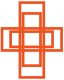 Paroisse St Michel
Entrée (2/4)   	    	 
À toi la gloire, Ô Ressuscité!
À toi la victoire pour l’éternité!
Sois dans l’allégresse, peuple du Seigneur,
Et redis sans cesse: Le Christ est vainqueur !
Entrée (3/4)  	    	 
À toi la gloire, Ô Ressuscité!
À toi la victoire pour l’éternité!
Il est ma victoire, mon puissant soutien,
Ma vie et ma gloire : non, je ne crains rien!
Entrée (4/4)
À toi la gloire, Ô Ressuscité!
À toi la victoire pour l’éternité!
Craindrais-je encore? Il vit à jamais,
Celui que j’adore, le Prince de paix;
À toi la gloire, Ô Ressuscité!
À toi la victoire pour l’éternité!
Kyrié: Jesus berger
1. Jésus, berger de toute humanité,
Tu es venu chercher ceux qui étaient perdus ;

R / Prends pitié de nous, fais-nous revenir,
Fais-nous revenir à toi, prends pitié de nous.

2. Jésus, berger de toute humanité,
Tu es venu guérir ceux qui étaient malades 
3. Jésus, berger de toute humanité,
tu es venu sauver ceux qui étaient pécheurs
Gloria: Gloire a Dieu dans le ciel (1/3)
Gloire à Dieu dans le ciel
Grande paix sur la Terre
Gloire à Dieu dans le ciel
Grande paix sur la Terre

Nous te louons, nous te bénissons
Nous t'adorons
Nous te glorifions, nous te rendons grâce
Pour ton immense gloire
Gloria: Gloire a Dieu dans le ciel (2/3)
Gloire à Dieu dans le ciel
Grande paix sur la Terre
Gloire à Dieu dans le ciel
Grande paix sur la Terre

Seigneur Dieu, le roi du ciel
Le père tout puissant
Seigneur Dieu, agneau de Dieu
Le fils du père
Gloria: Gloire a Dieu dans le ciel (3/3)
Gloire à Dieu dans le ciel
Grande paix sur la Terre
Gloire à Dieu dans le ciel
Grande paix sur la Terre

Le seul saint, le seul seigneur
Le seul très-haut
Jésus-Christ, avec l'esprit
Dans la gloire du père
LITURGIE DE LA PAROLE
PREMIÈRE LECTURE
« Tandis que les Apôtres le regardaient, il s’éleva » (Ac 1, 1-11)

PSAUME
Dieu s’élève parmi les ovations, le Seigneur, aux éclats du cor.

DEUXIÈME LECTURE
« Parvenir à la stature du Christ dans sa plénitude » (Ep 4, 1-13)

Alleluia ! Allez ! De toutes les nations faites des disciples, dit le Seigneur.Moi, je suis avec vous tous les jours jusqu’à la fin du monde.Alleluia ! 

ÉVANGILE
« Jésus fut enlevé au ciel et s’assit à la droite de Dieu » (Mc 16, 15-20)
Credo : 
Je crois en Dieu, le Père tout-puissant, créateur du ciel et de la terre ; et en Jésus-Christ, son Fils unique, notre Seigneur, qui a été conçu du Saint-Esprit, est né de la Vierge Marie, a souffert sous Ponce Pilate, a été crucifié, est mort et a été enseveli, est descendu aux enfers, le troisième jour est ressuscité des morts, est monté aux cieux, est assis à la droite de Dieu le Père tout-puissant, d’où il viendra juger les vivants et les morts.
Je crois en l’Esprit-Saint, à la sainte Église catholique, à la communion des saints, à la rémission des péchés, à la résurrection de la chair, à la vie éternelle. Amen.
Prière universelle :
Seigneur écoute nous !
Seigneur exauce nous !
Mon Père, je m’abandonne à toi (1/2):
1. Mon Père, mon Père, je m’abandonne à toi,
Fais de moi ce qu’il te plaira.
Quoi que tu fasses, je te remercie,
Je suis prêt à tout, j’accepte tout,
Car tu es mon Père, je m’abandonne à toi,
Car tu es mon Père, je me confie en toi.
Mon Père, je m’abandonne à toi (2/2):
2. Mon Père, mon Père, en toi je me confie,
En tes mains, je mets mon esprit.
Je te le donne, le cœur plein d’amour, 
Je n’ai qu’un désir, t’appartenir.Car tu es mon Père, je m’abandonne à toi,
Car tu es mon Père, je me confie en toi.
Sanctus : Messe du Peuple de Dieu
Saint, Saint, Saint le Seigneur, Dieu de l’Univers ! (bis)

Le ciel et la terre sont remplis de ta Gloire.
Hosanna au plus haut des cieux !

Béni soit celui qui vient au nom du Seigneur.
Hosanna au plus haut des cieux !

Saint, Saint, Saint le Seigneur, Dieu de l’Univers ! (bis)
Notre Père qui es aux cieux, 
que ton Nom soit sanctifié, que ton règne vienne;
Que ta volonté soit faite, sur la terre comme au ciel. Donne-nous aujourd’hui notre pain de ce jour,Pardonne-nous nos offenses, comme nous pardonnons aussi à ceux qui nous ont offensés. 
Ne nous laisse pas entrer en tentation,Mais délivre-nous du mal.
Car c’est a Toi, qu’appartiennent le règne la puissance et la gloire, pour les siècles des siècles, 
Amen.
Agneau de Dieu: La paix elle aura ton visage
La paix elle aura ton visage
La paix elle aura tous les âges
La paix sera toi, sera moi, sera nous
Et la paix sera chacun de nous

Agneau de Dieu qui enlève le pèche du monde
Prends pitié de nous !
Agneau de Dieu qui enlève le pèche du monde
Prends pitié de nous !
Agneau de Dieu qui enlève le pèche du monde
Donne nous la paix !
Nous souhaitons vous rappeler que seules les personnes ayant fait leur première communion sont autorisées à communier. Dans le cas contraire, vous êtes invités à vous présenter les bras croisés sur le torse pour recevoir une bénédiction.
 
友情提示：只有己经初领圣体的基督徒教友才可以领受圣体。如果您这没有初领圣体，您可以双手交叉成 X 形，置于胸前，前往接受祝福。
 
Please be reminded that only baptized christians who have received First Holy Communion may receive Holy Communion. If you have not received First Holy Communion, you may approach the alter with your hands folded across the chest in an X in order to receive a blessing.
Communion: Ta nuit sera Lumière de Midi (1/3)
1. Si tu dénoues les liens de servitude,Si tu libères ton frère enchaîné,La nuit de ton chemin sera lumière de midi,La nuit de ton chemin sera lumière de midi.Alors de tes mains,Pourra naître une source,La source qui fait vivre la terre de demain,La source qui fait vivre la terre de Dieu.
Communion: Ta nuit sera Lumière de Midi (2/3)
2. Si tu partages le pain que Dieu te donne,Avec celui qui est ta propre chair,La nuit de ton amour sera lumière de midi,La nuit de ton amour sera lumière de midi.
Alors, de ton cœurPourra sourdre une eau vive,L’eau vive qui abreuve la terre de demain,L’eau vive qui abreuve la terre de Dieu.
Communion: Ta nuit sera Lumière de Midi (3/3)
3. Si tu abats les murs entre les hommes,Si tu pardonnes à ton frère ennemi,La nuit de ta passion sera lumière de midi,La nuit de ta passion sera lumière de midi.
Alors, de ton pain,Pourra vivre une Église,L’Église qui rassemble la terre de demain,L’Église qui rassemble la terre de Dieu.
Entrée: Venez chantons notre Dieu (1/3)
Venez chantons notre Dieu, 
Lui le roi des cieux !
Il est venu pour sauver l'humanité 
et nous donner la vie.
Exulte pour ton roi, 
Jérusalem danse de joie.
 
Il est venu pour nous sauver du péché,
Exulte, Jérusalem danse de joie!
Oui par sa mort, tous nous sommes libérés, 
Exulte, Jérusalem danse de joie!
Entrée: Venez chantons notre Dieu (3/3)
Venez chantons notre Dieu, 
Lui le roi des cieux !
Il est venu pour sauver l'humanité 
et nous donner la vie.
Exulte pour ton roi, 
Jérusalem danse de joie.
 
3. Le Roi de gloire nous a donné le salut, Exulte, Jérusalem danse de joie!
Sa majesté, nous pouvons la contempler, Exulte, Jérusalem danse de joie!
Bon dimanche à tous !
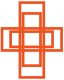 Paroisse St Michel